Sonido inicial Vocálico
A
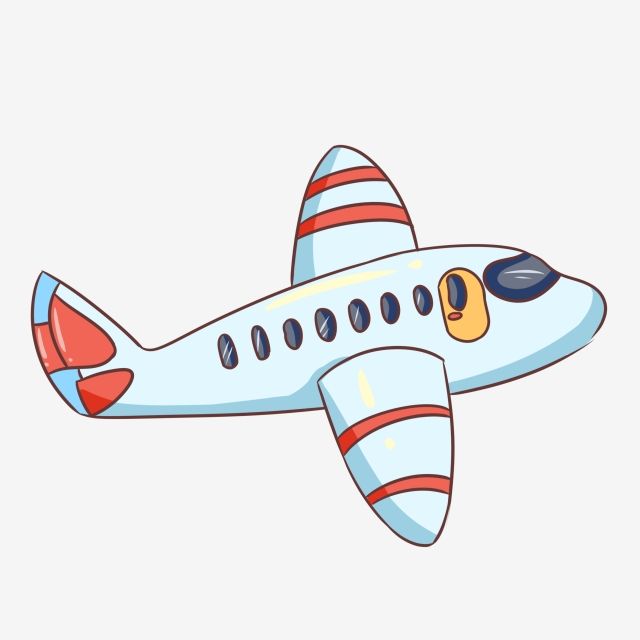 AAAAAAAVIÓN
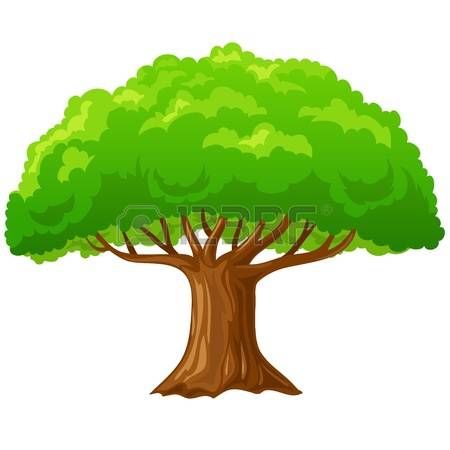 AAAAAAARBOL
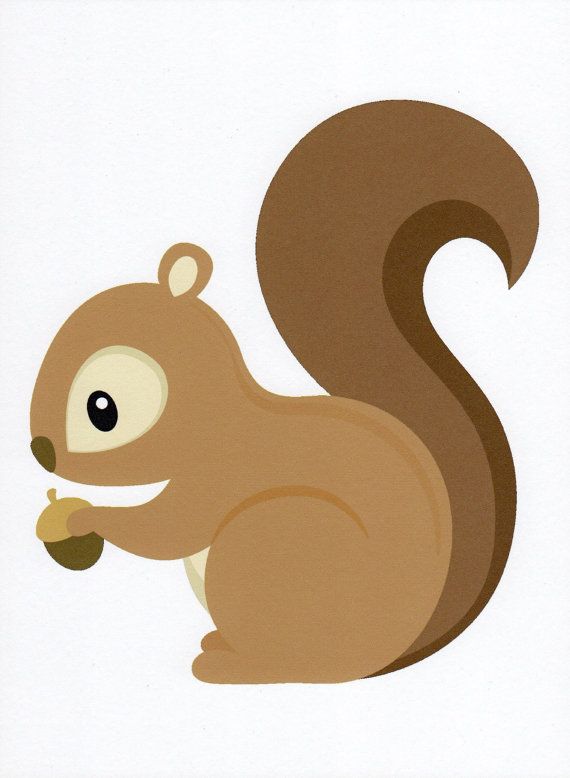 AAAAAAAARDILLA
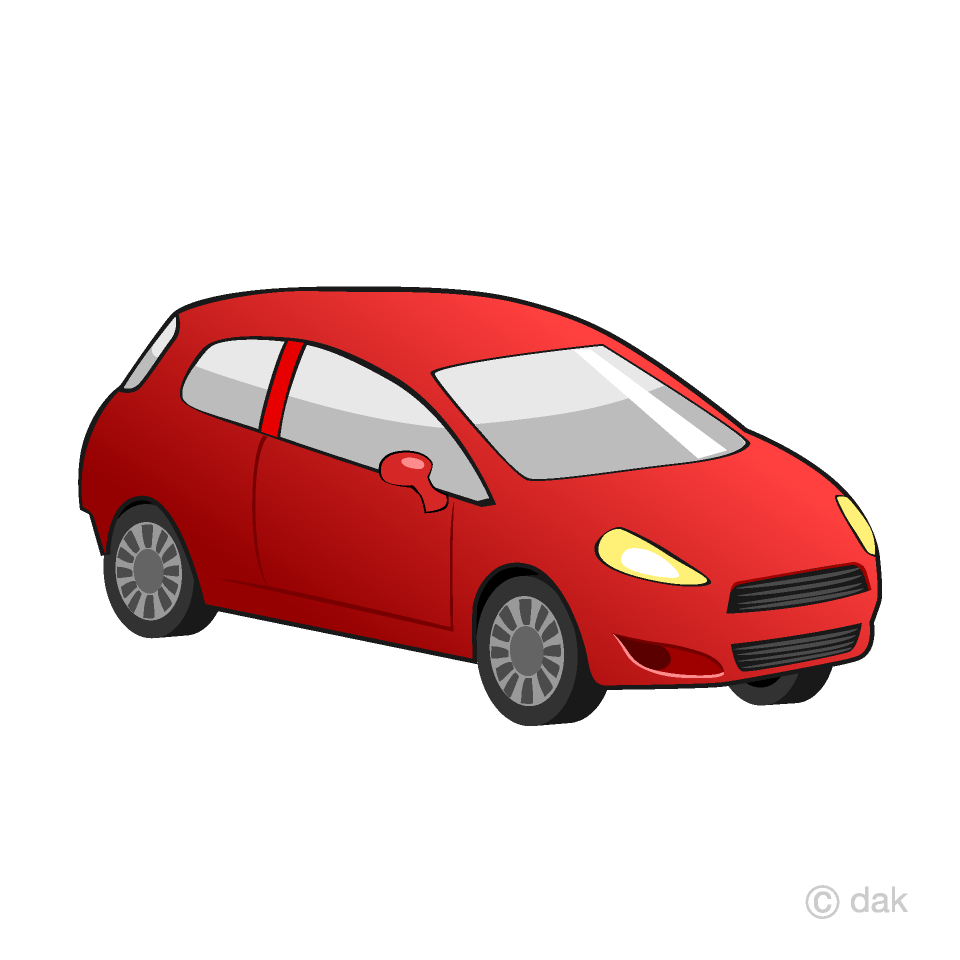 AAAAAAAAAUTO